Муниципальное бюджетное дошкольное образовательное учреждение «Детский сад №10» с. Сизябск«Культурное наследие»
Цель: формирование национального самосознания 
(язык, фольклор, сказки, орнамент, традиции села и 
народа коми, пословицы и поговорки).
Игры по ознакомлению детей с жизнью в тундре
Дидактическая игра «Аддзы гоз пöв» (лэбачъяс): дети переворачивая по две карточки,  должны найти пару. Если не пара, то обратно переворачивают. Далее они должны запомнить, где находятся те или иные одинаковые карточки и найти пару.
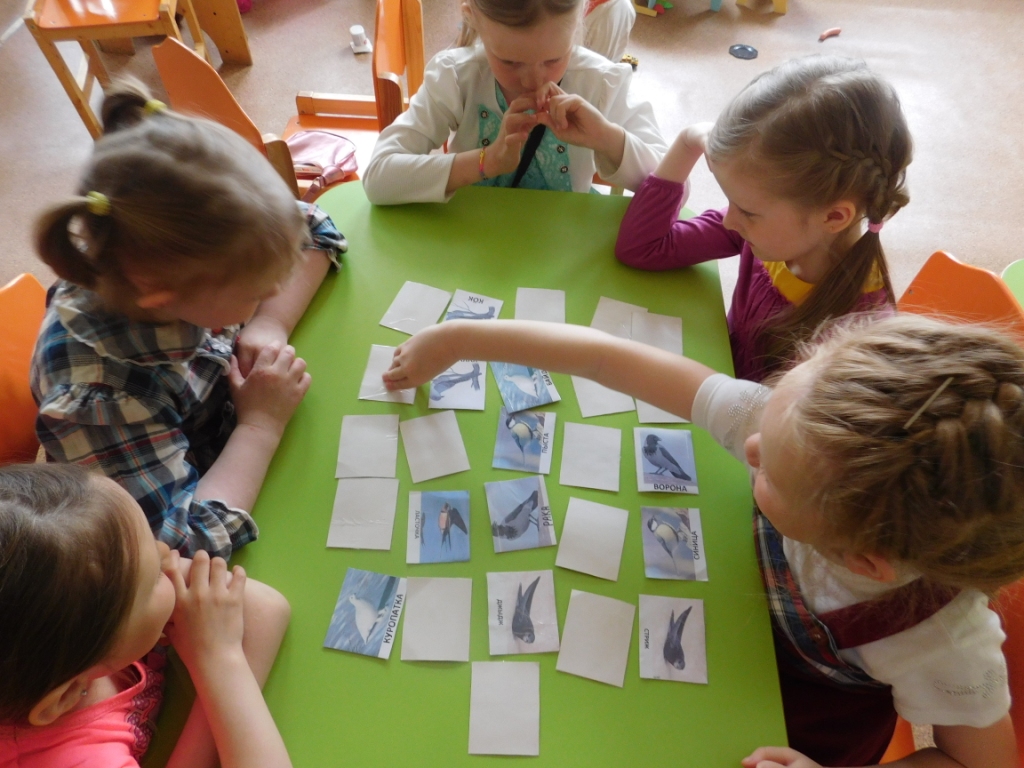 Дидактическая игра «Медводдза лыддьысьöм – пуяс» (по типу разрезные картинки, где дети должны по буквам сложить картинку, и узнать какое  дерево. Название  на коми языке)
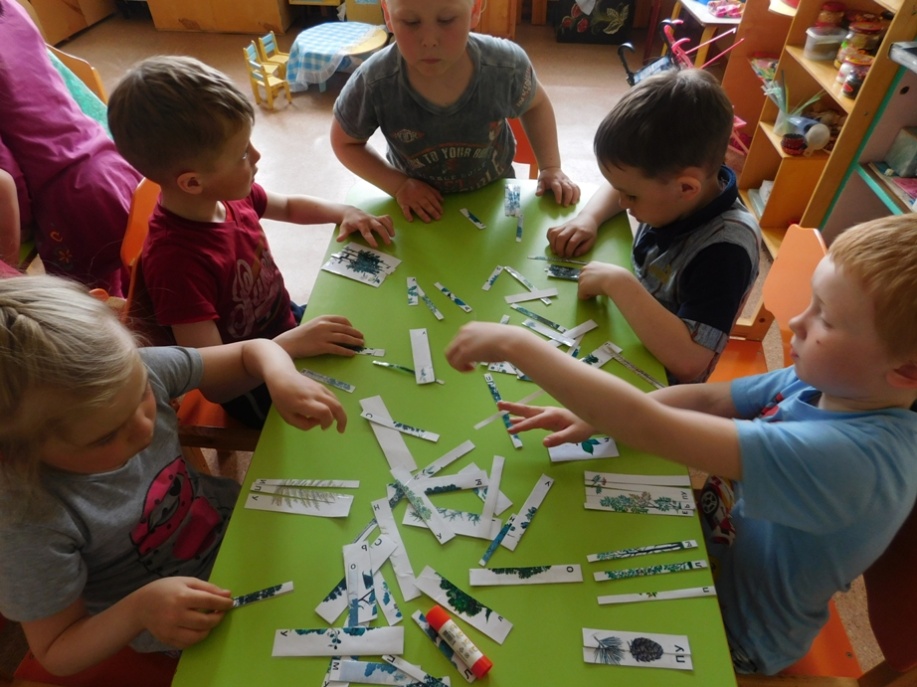 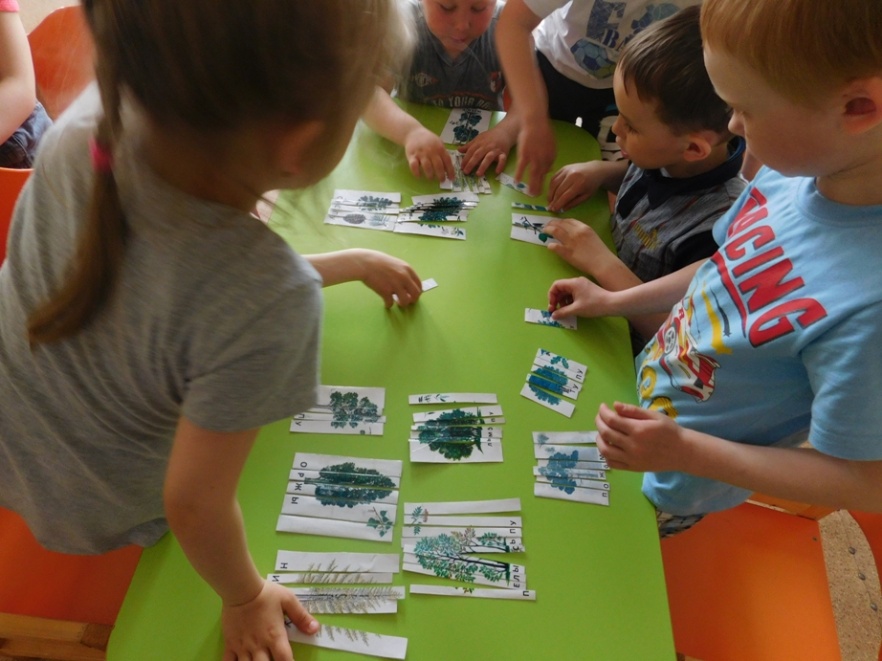 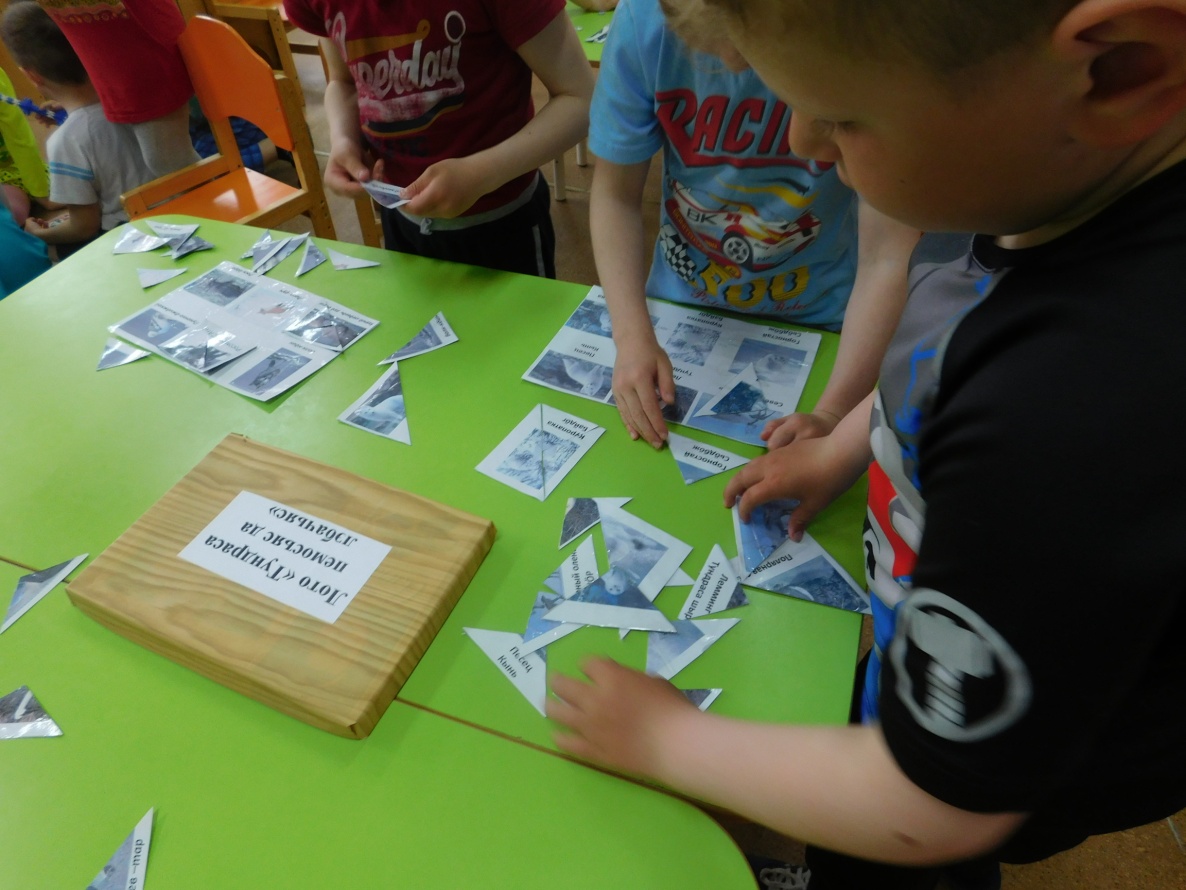 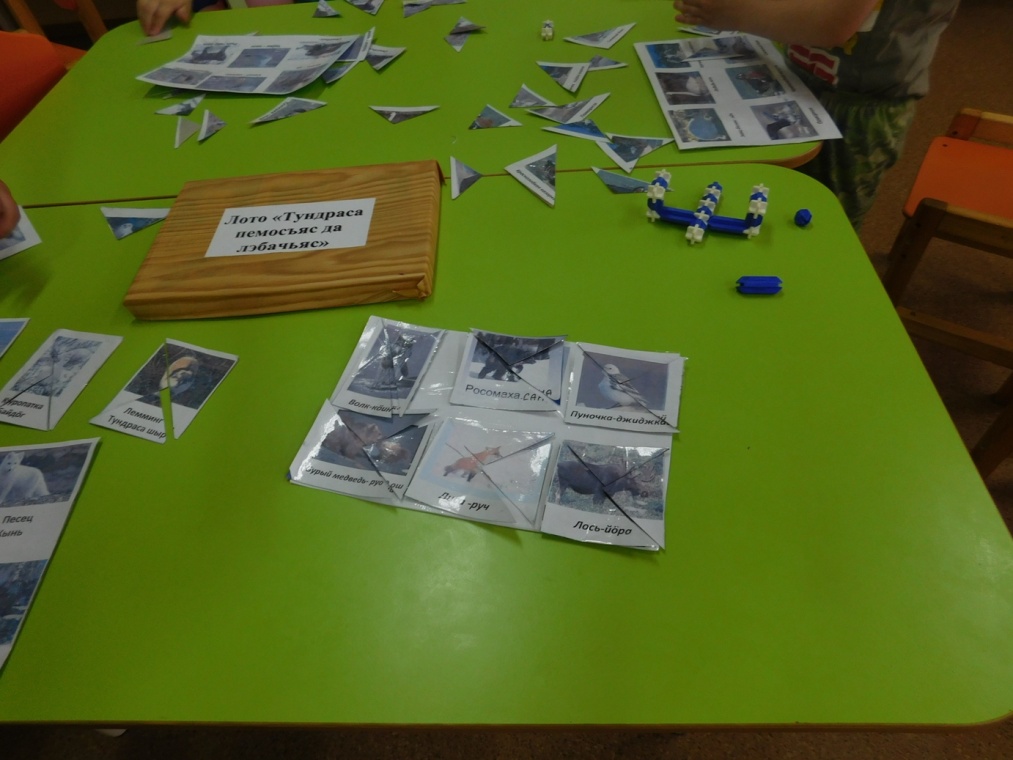 Дидактическая игра «Тундраса лэбачьяс да пемосъяс» (разрезные картинки)
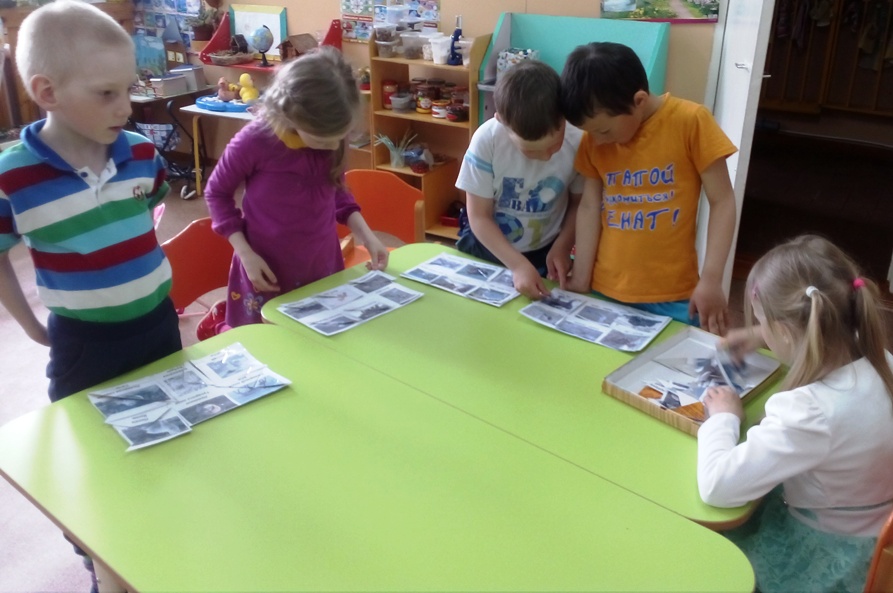 Дидактическая игра-лото «Тундраса лэбачьяс да пемöсъяс»
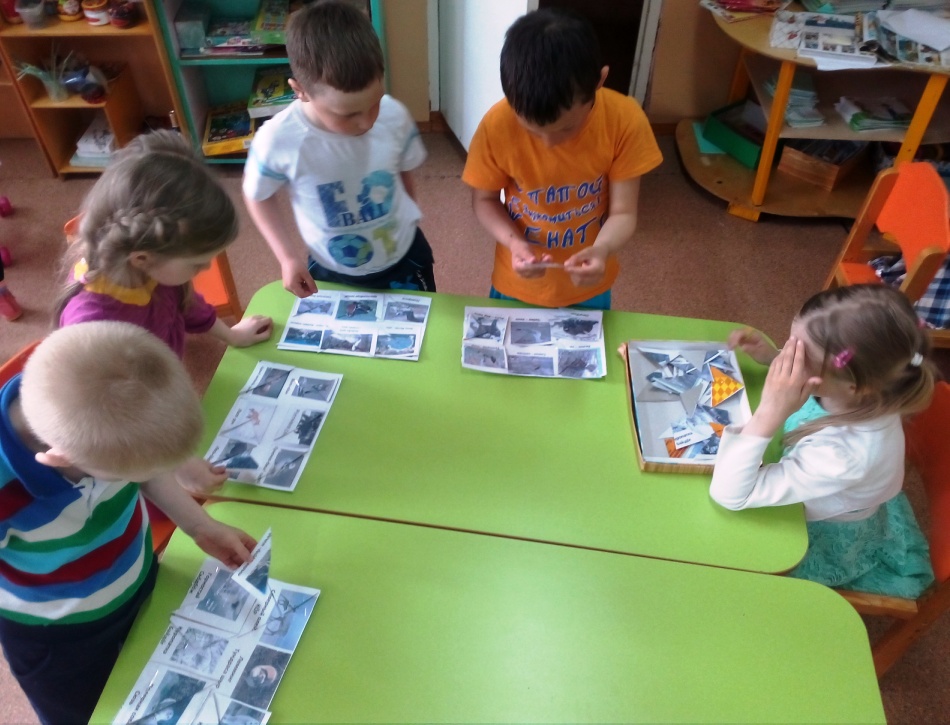 Дидактическая игра-лото «Коми сер»
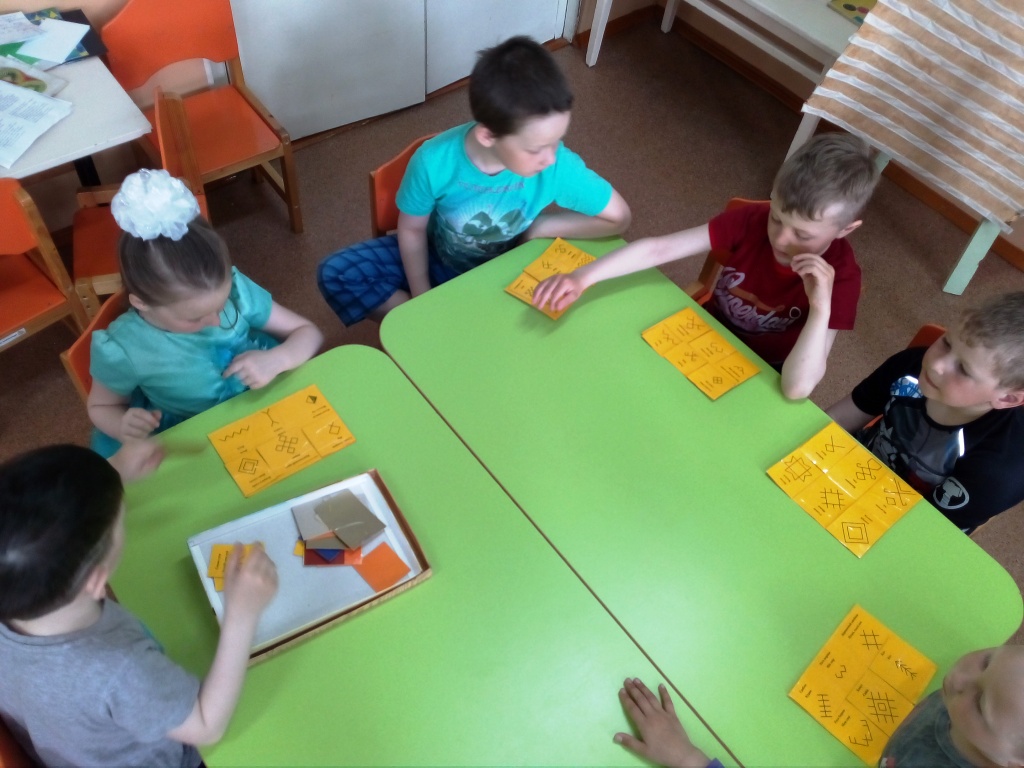 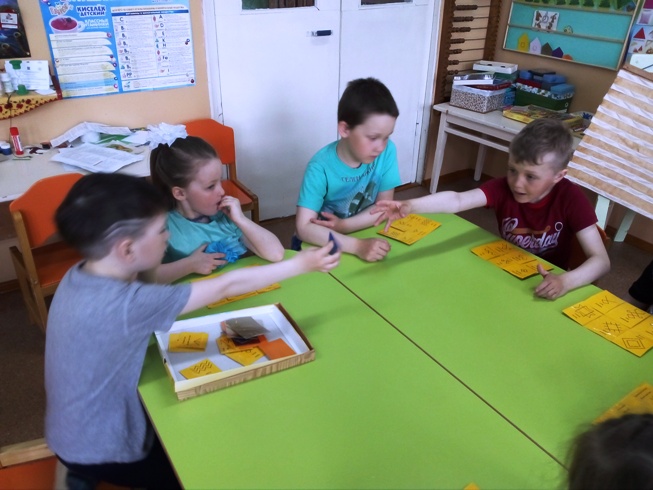 Дидактическая игра «Коми сер» (разрезные картинки)
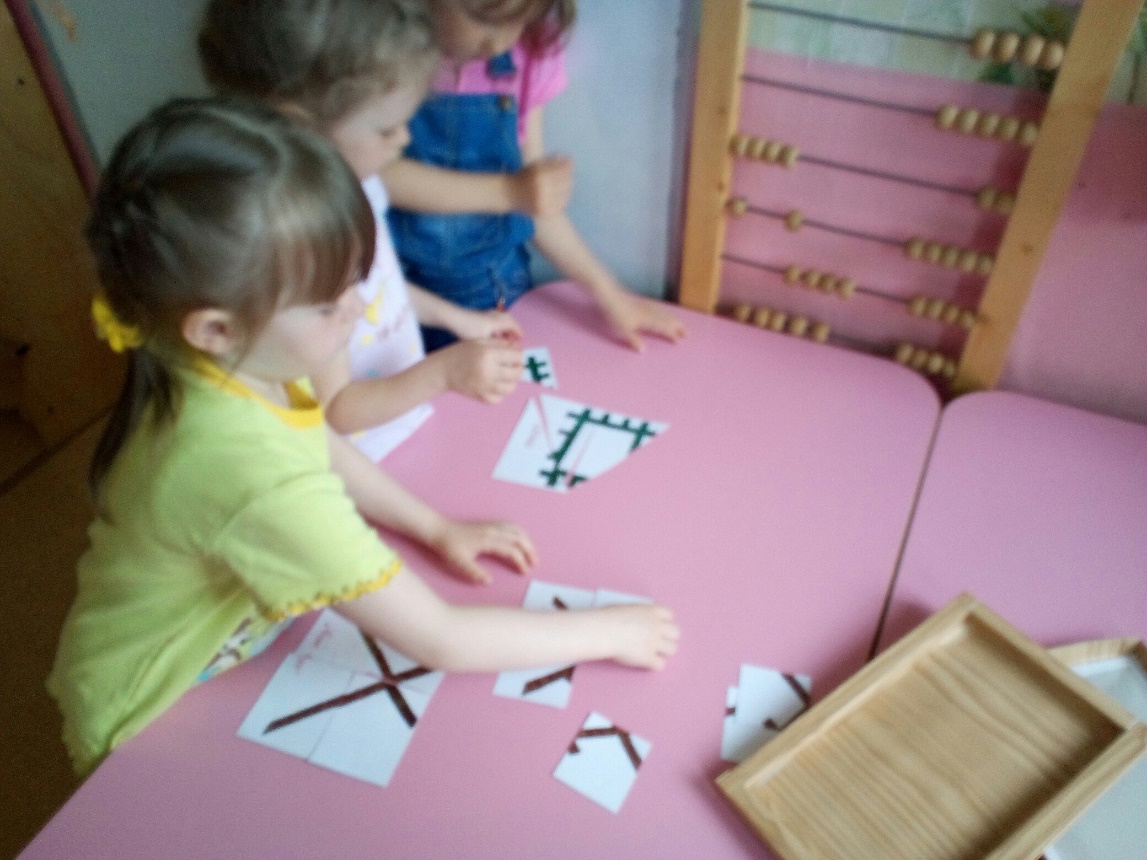 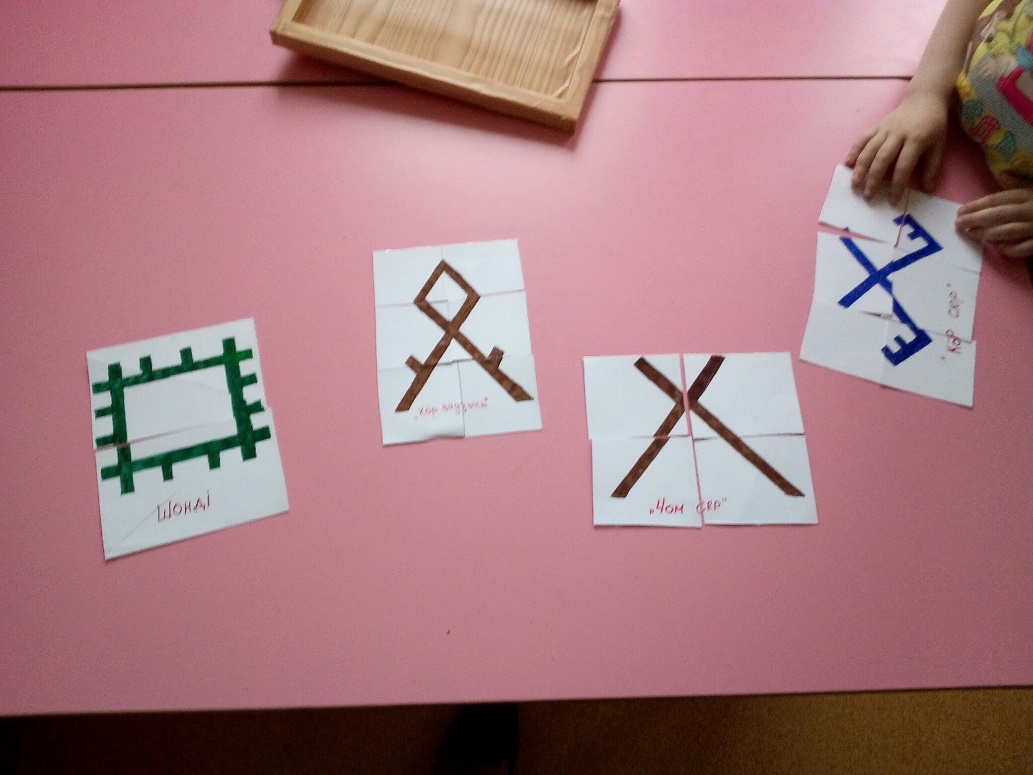 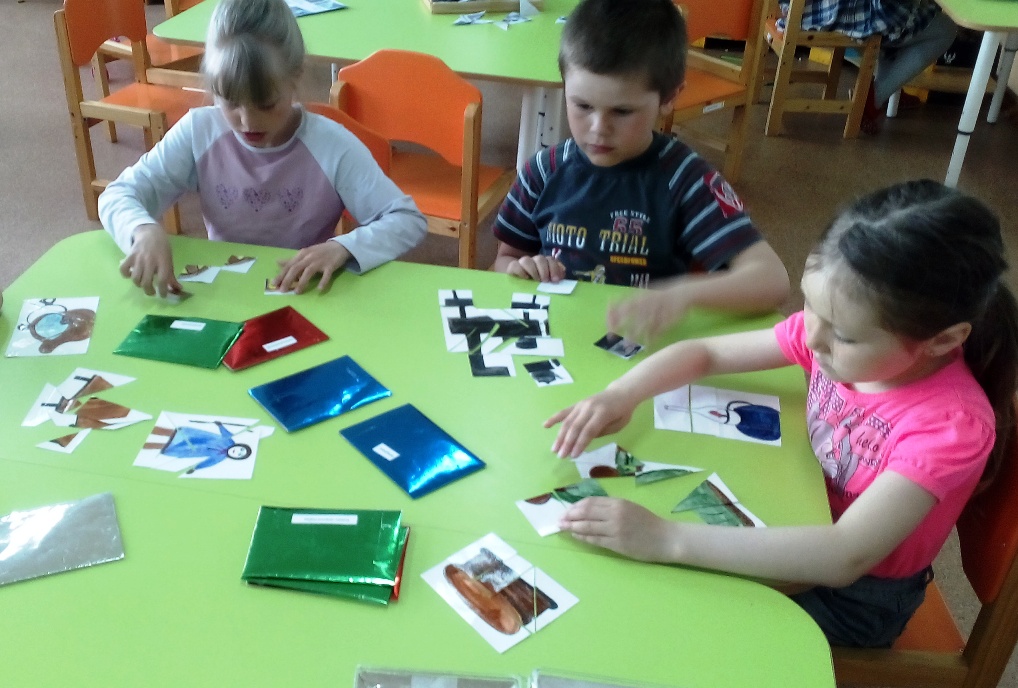 Дидактическая игра «Собери картинку. Предметы быта оленеводов» (разрезные картинки)
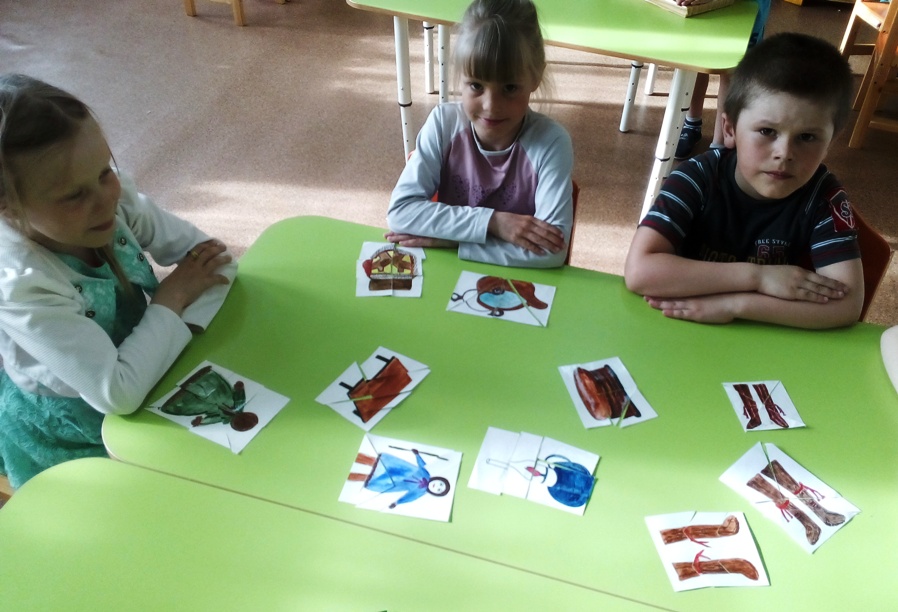 Домино«Растения тундры» и
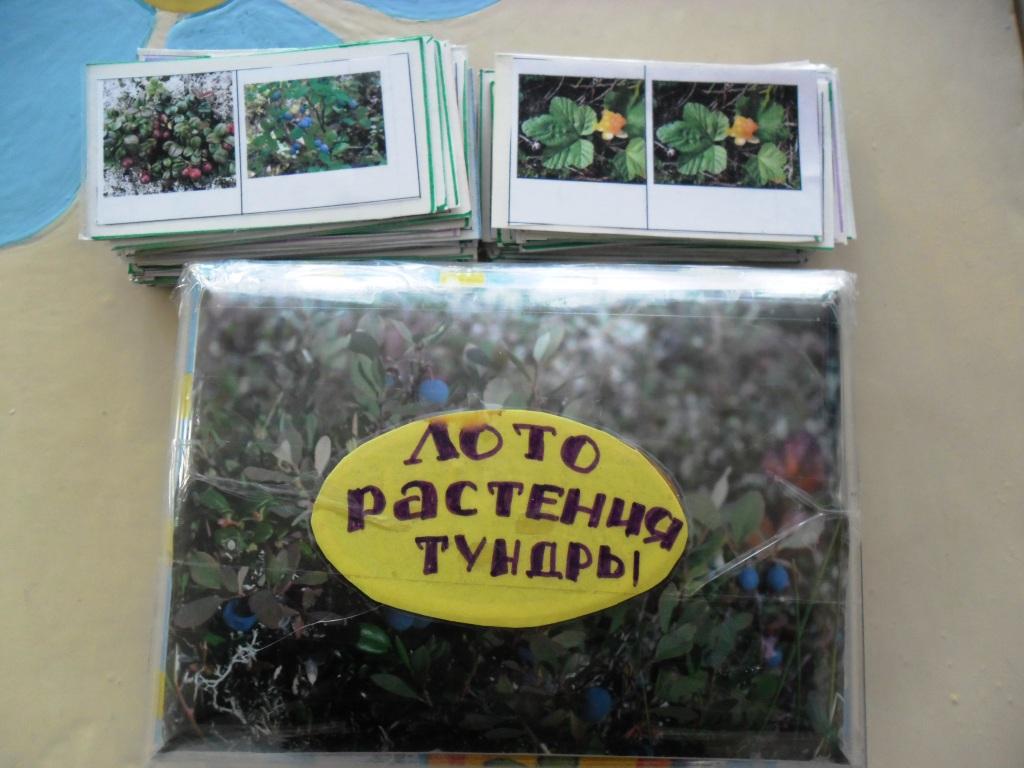 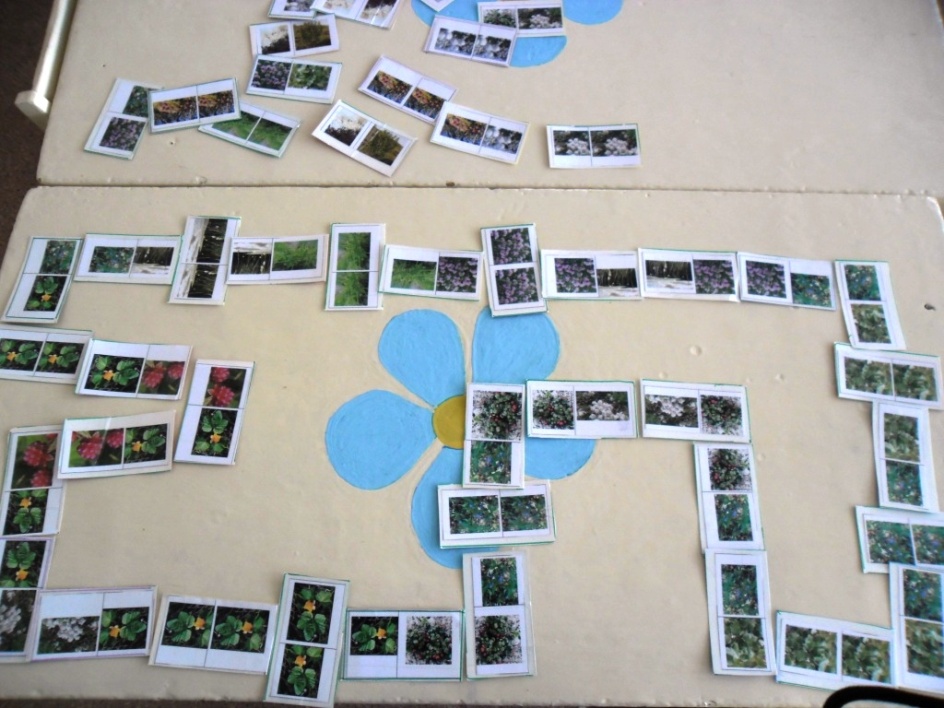 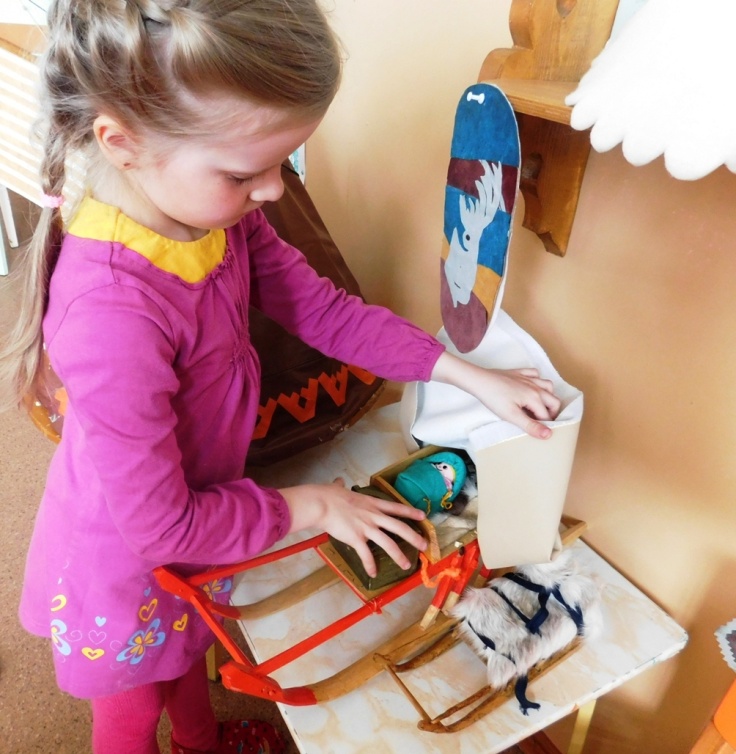 Сюжетно-ролевая игра «Тундраын»
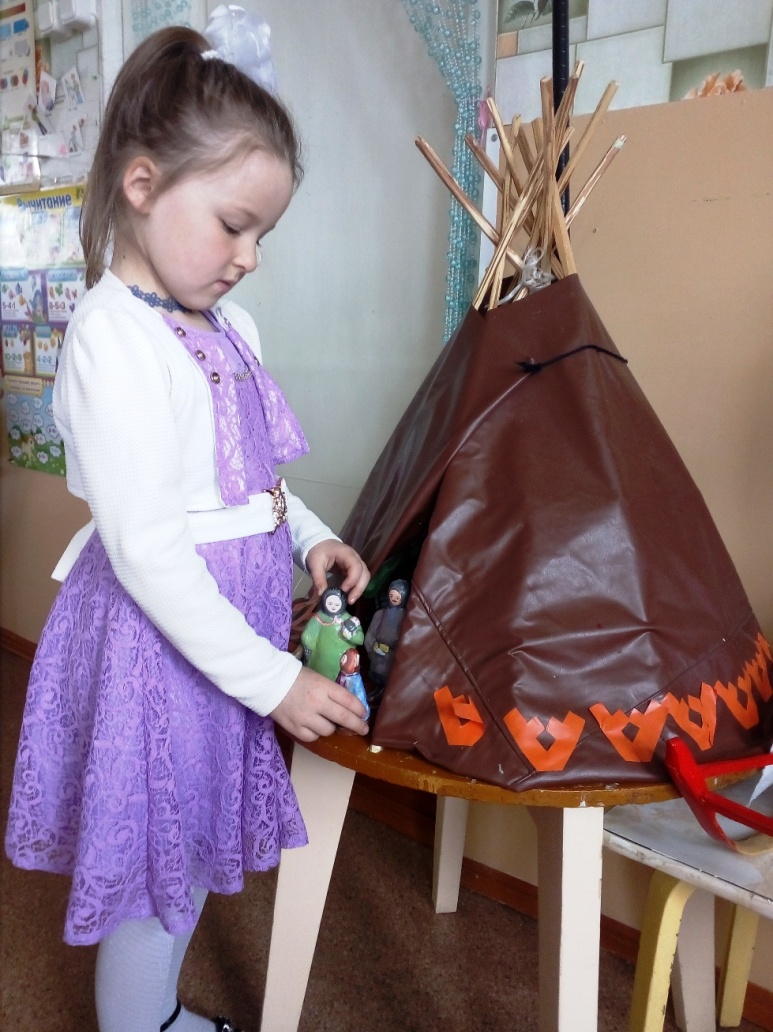 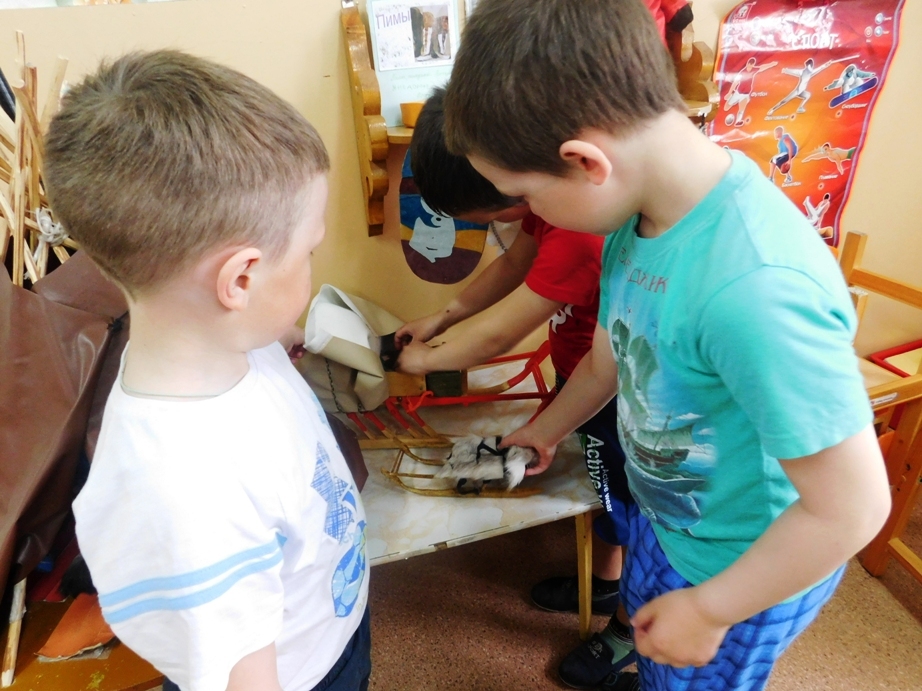 Итоговое мероприятие по проекту «Создание пим» – дефиле пим
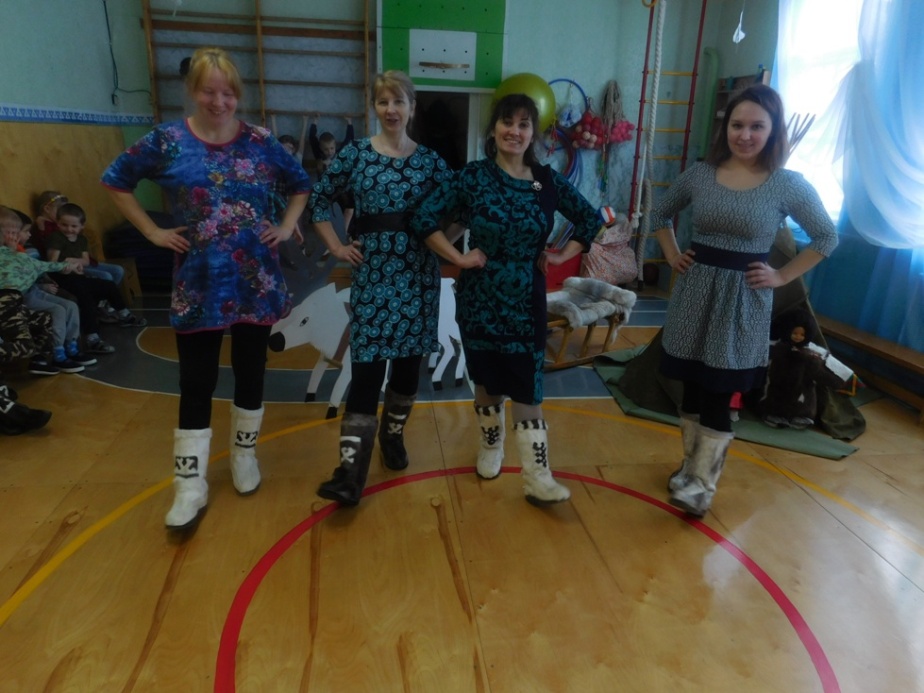 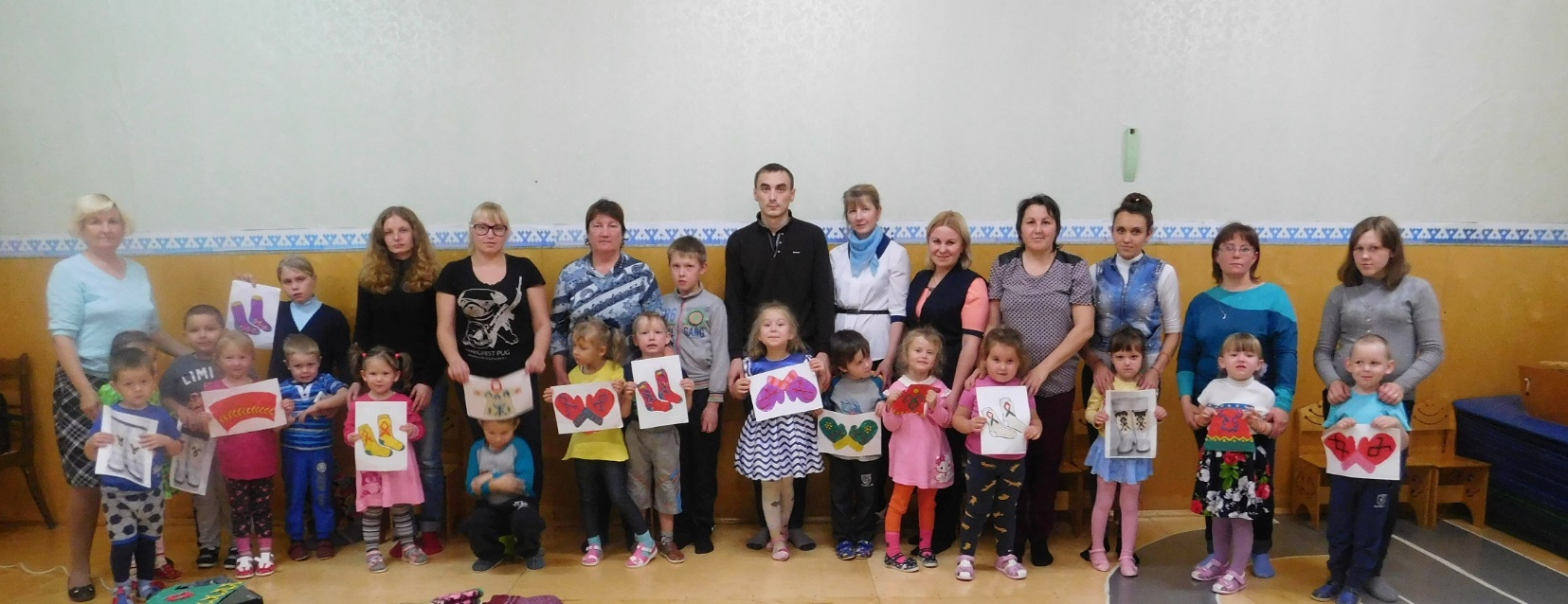 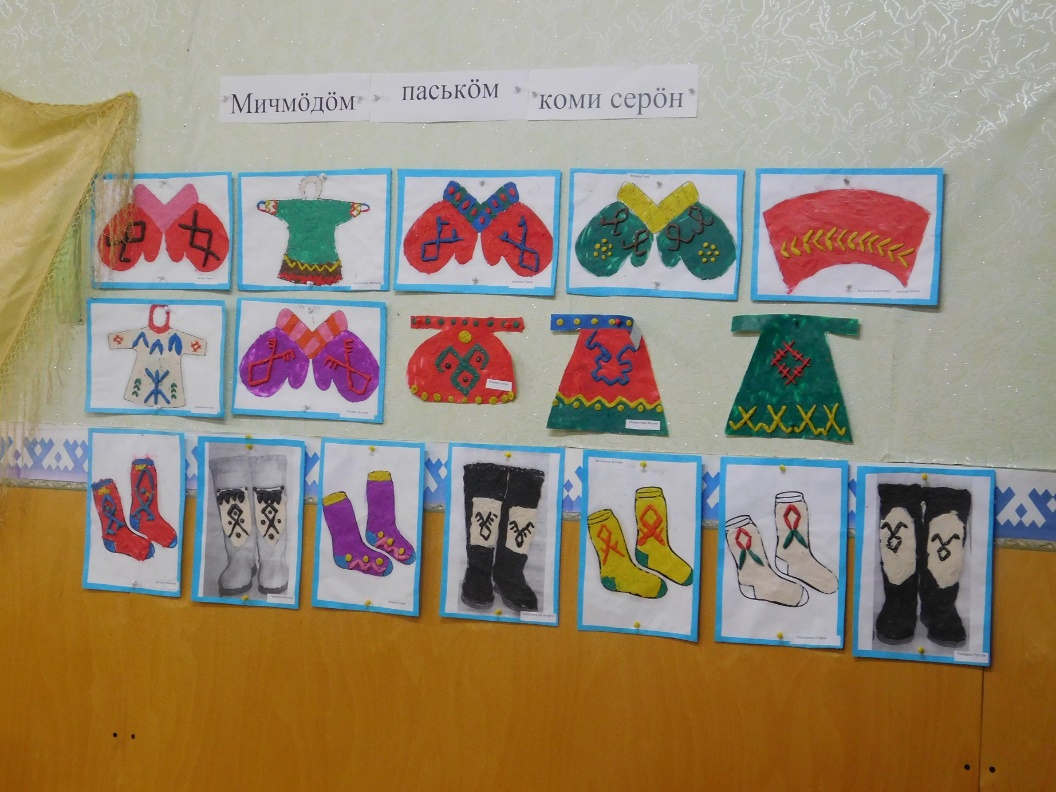 Бать-мамкӧд мичмӧдiм паськӧм коми серӧн
Коми фольклор
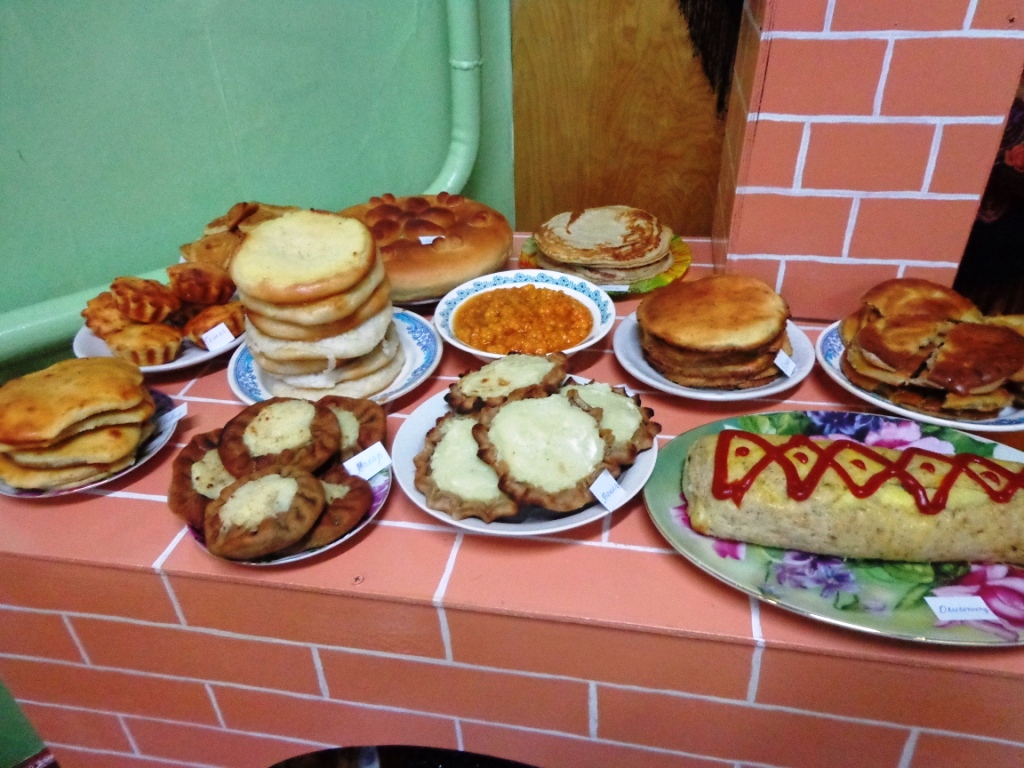 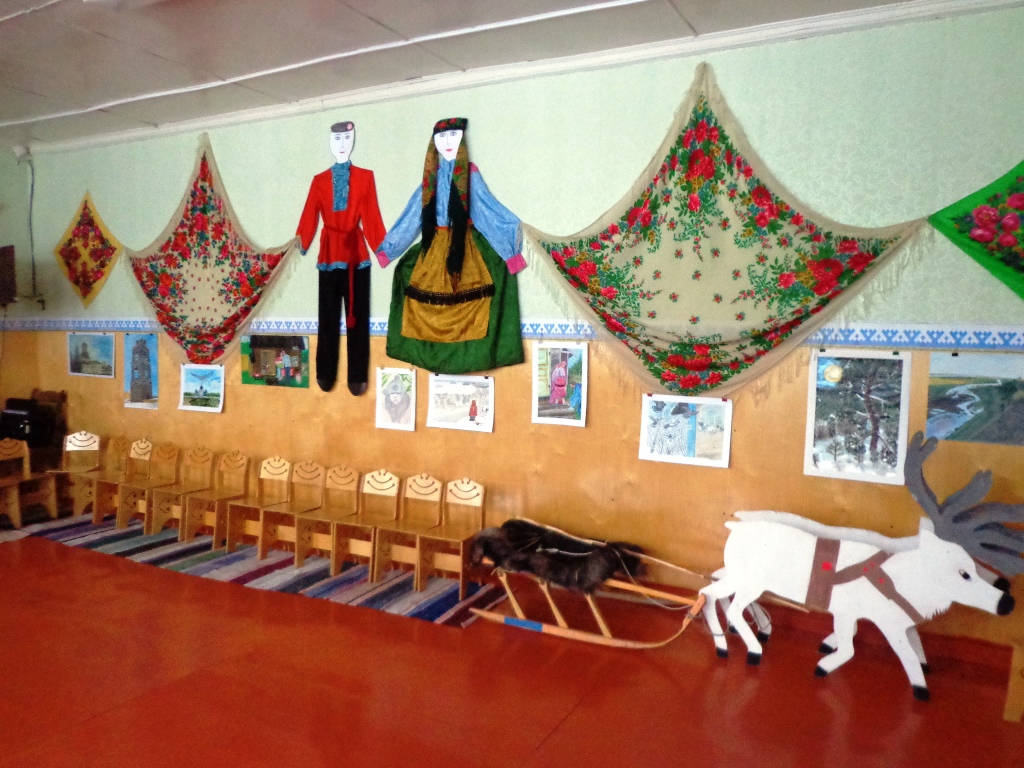 «Коми лун» гажӧдчӧм
Коми пӧжасъяс
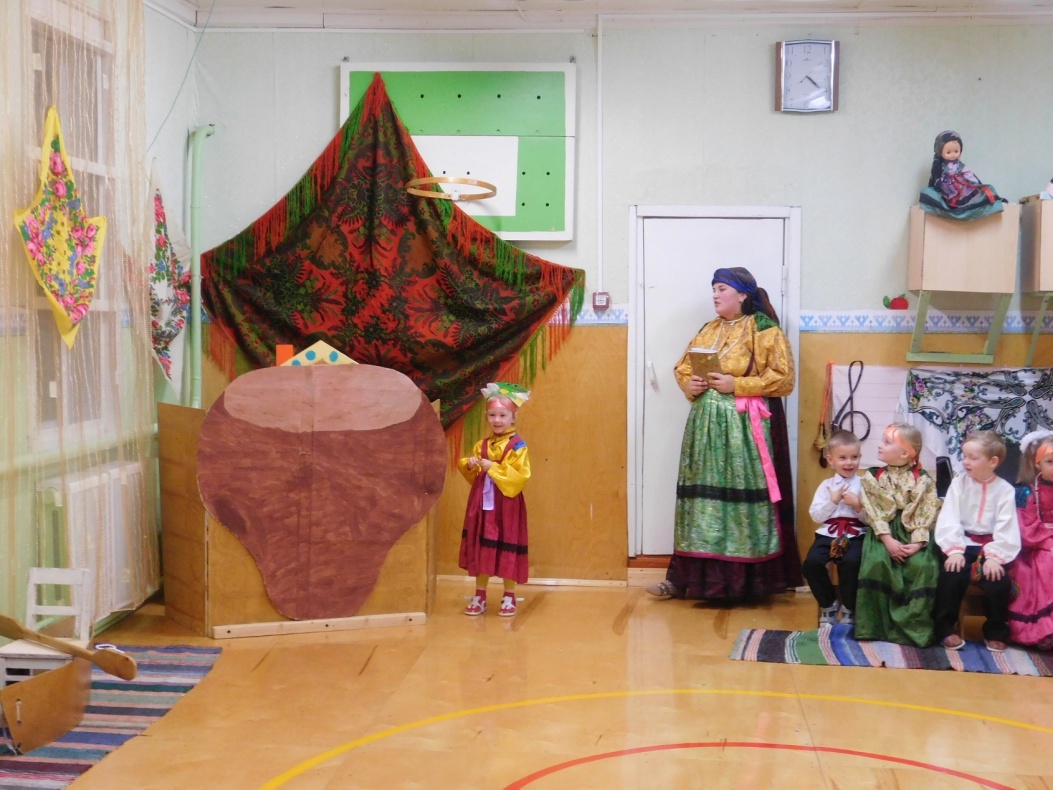 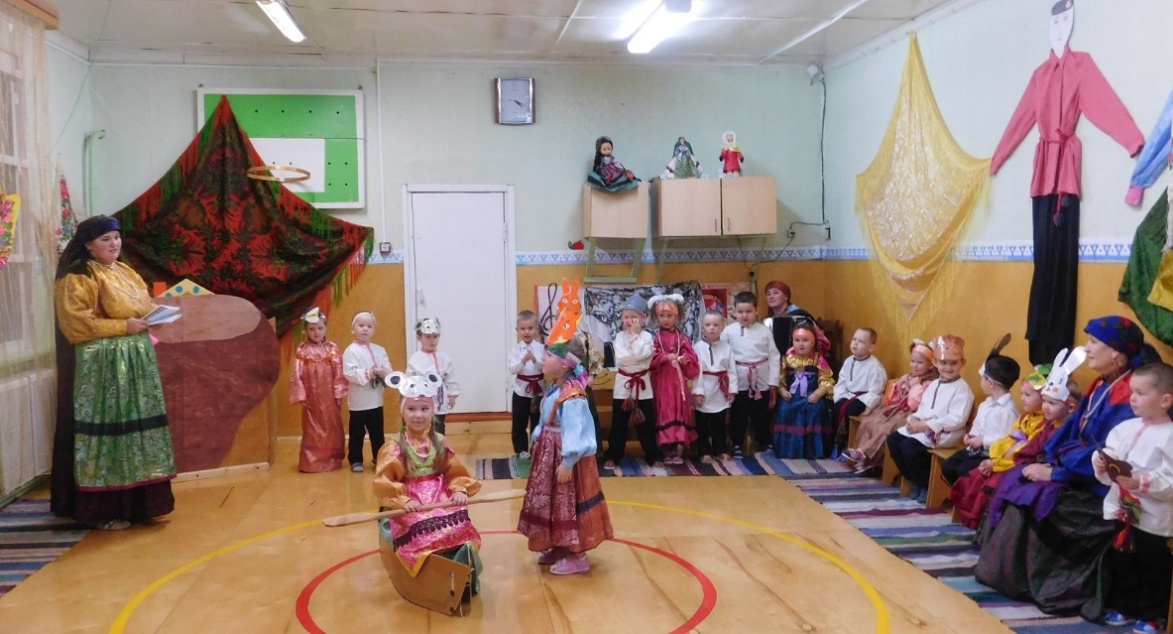 Мойд «Шыр кывтӧ-катӧ»
Мойд «Гырнич»
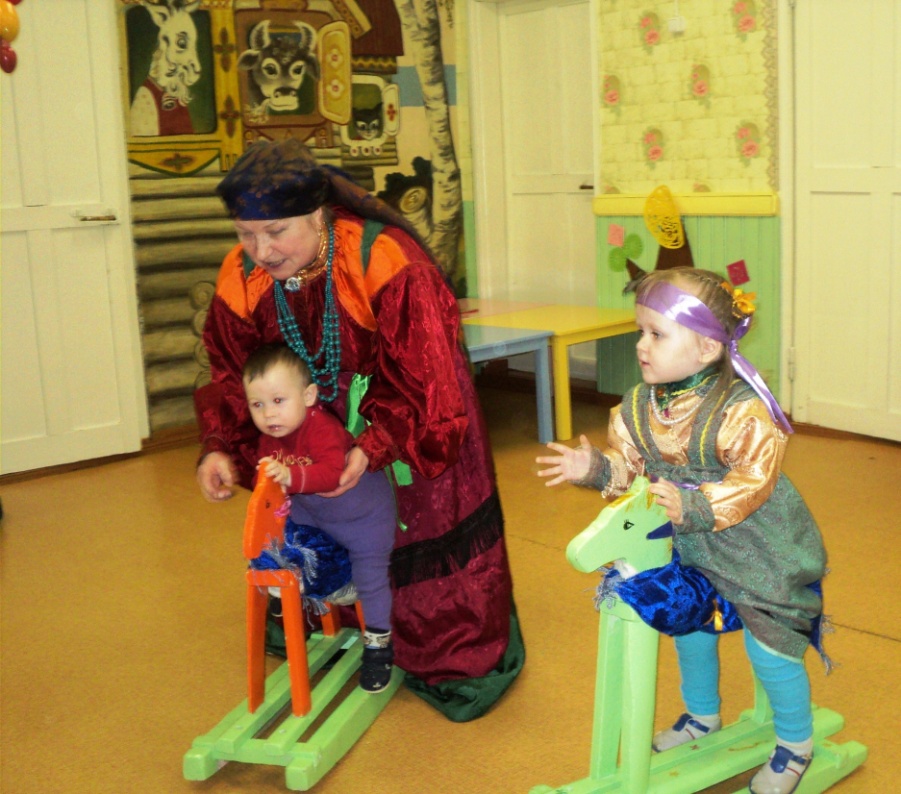 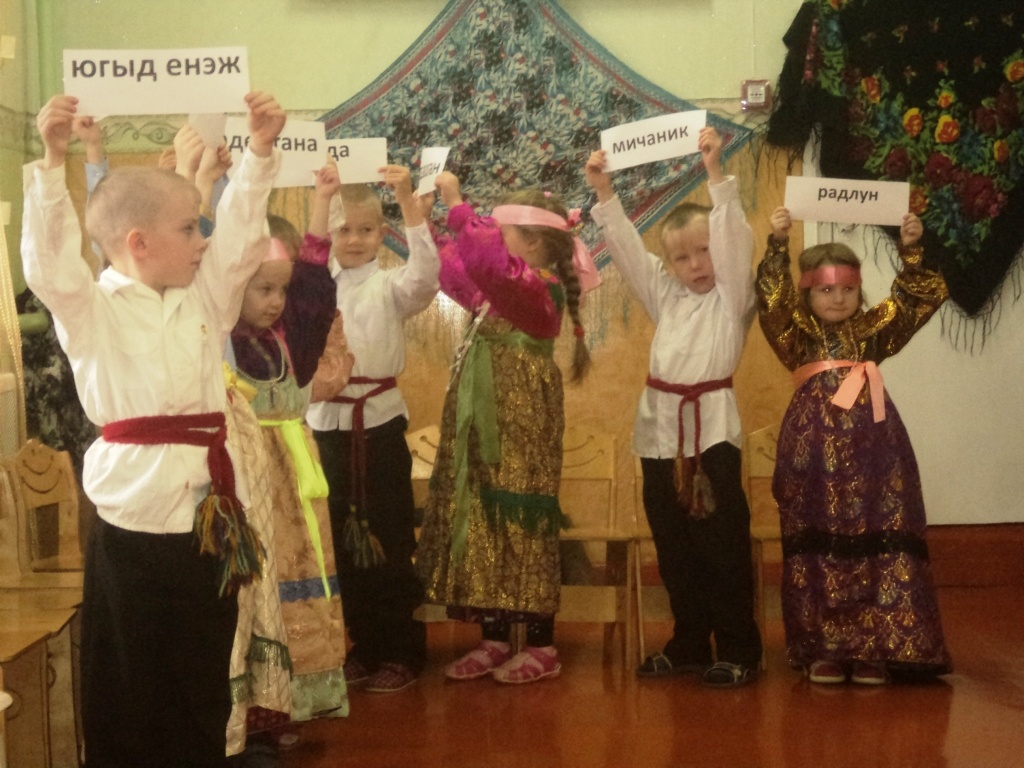 «Рӧдтам-гӧнитам»
Мича, мыла коми кыв
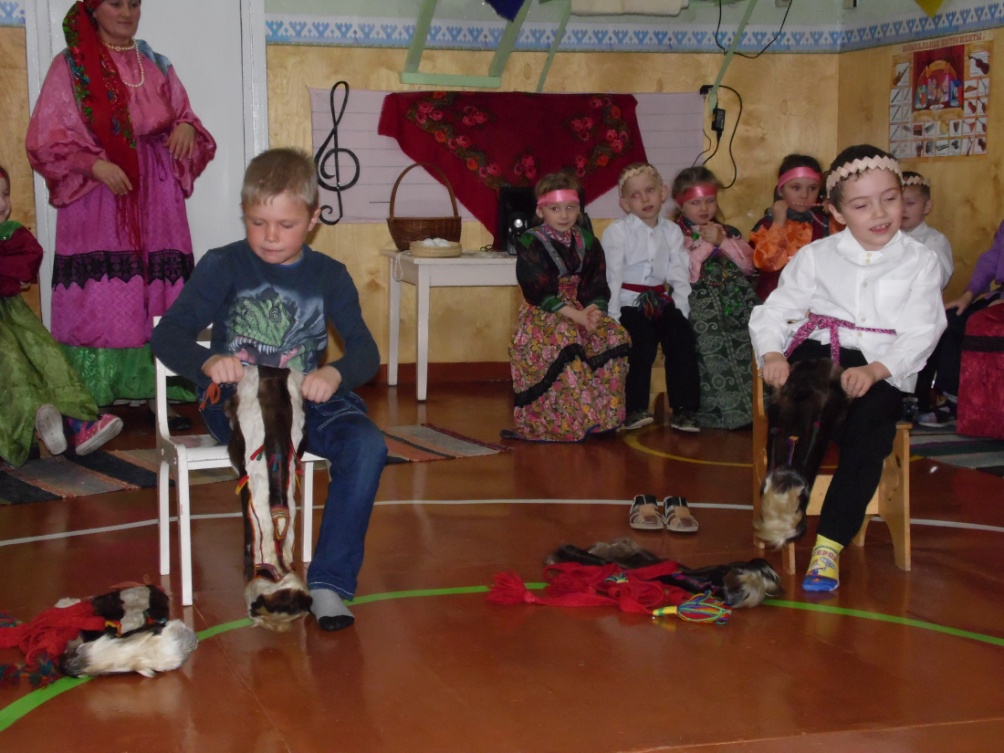 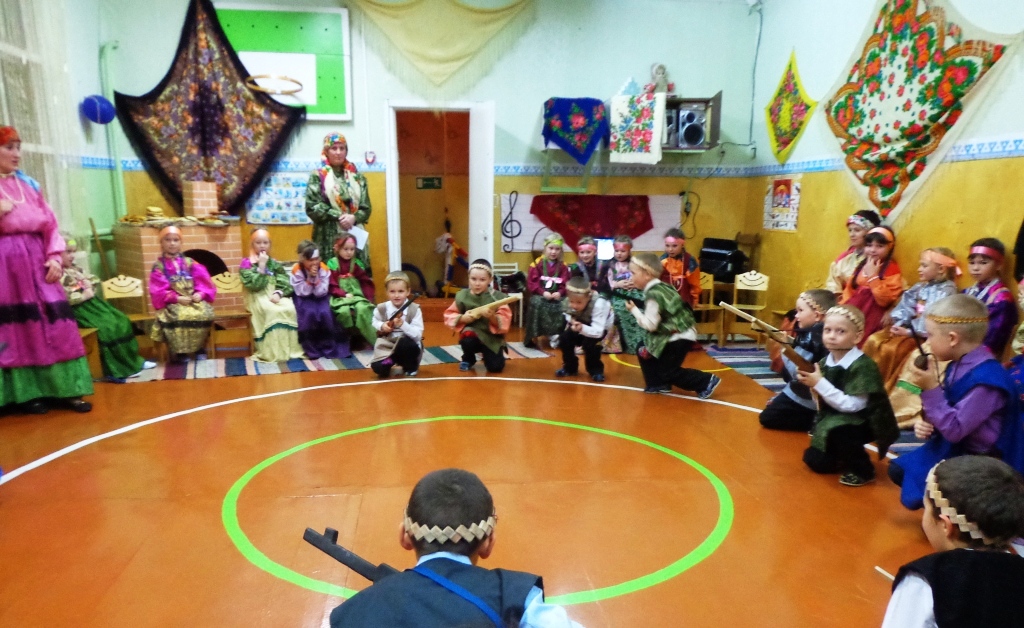 «Пера багатыръяс»
«Тундраса кӧр видзысьяс»
Коми национальнӧй ворсӧмъяс
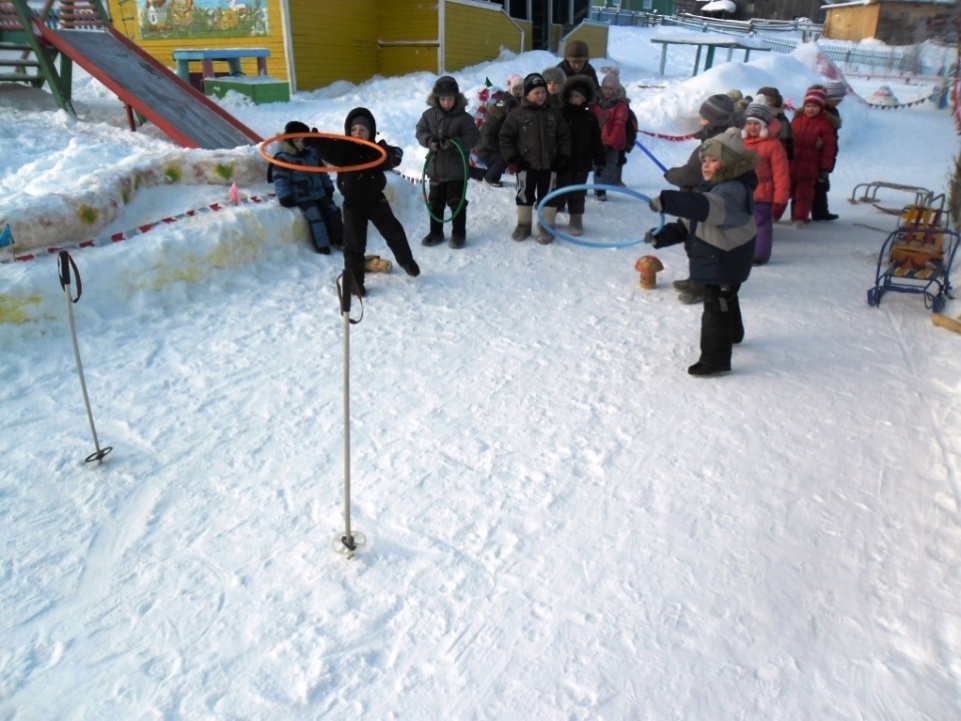 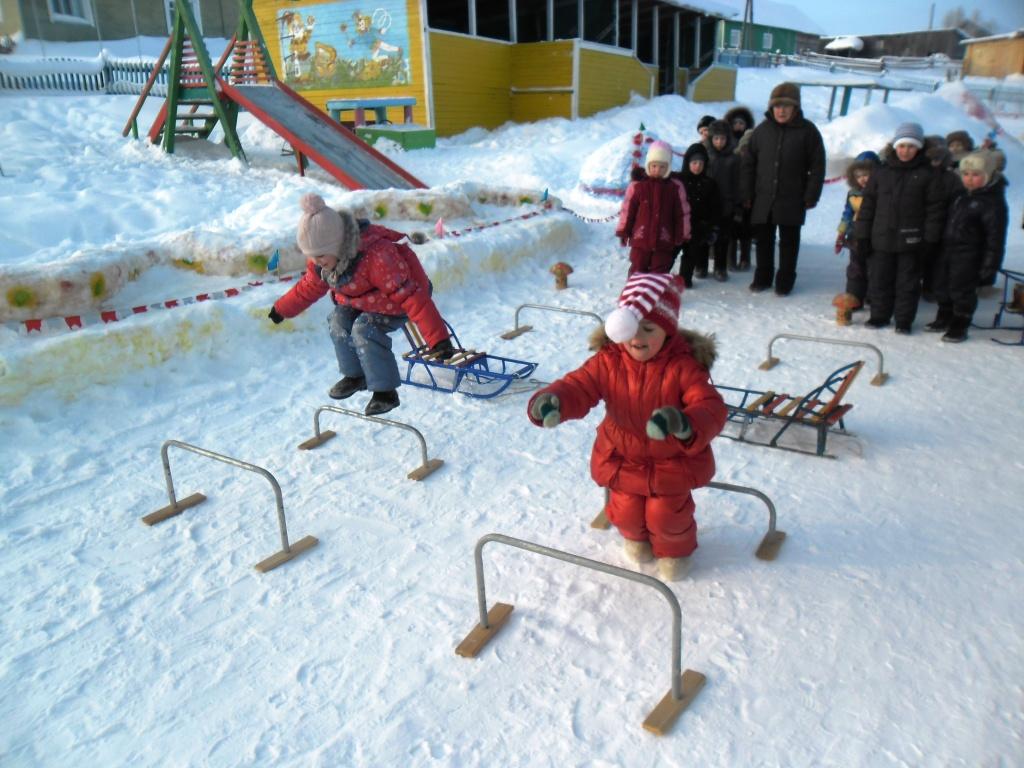 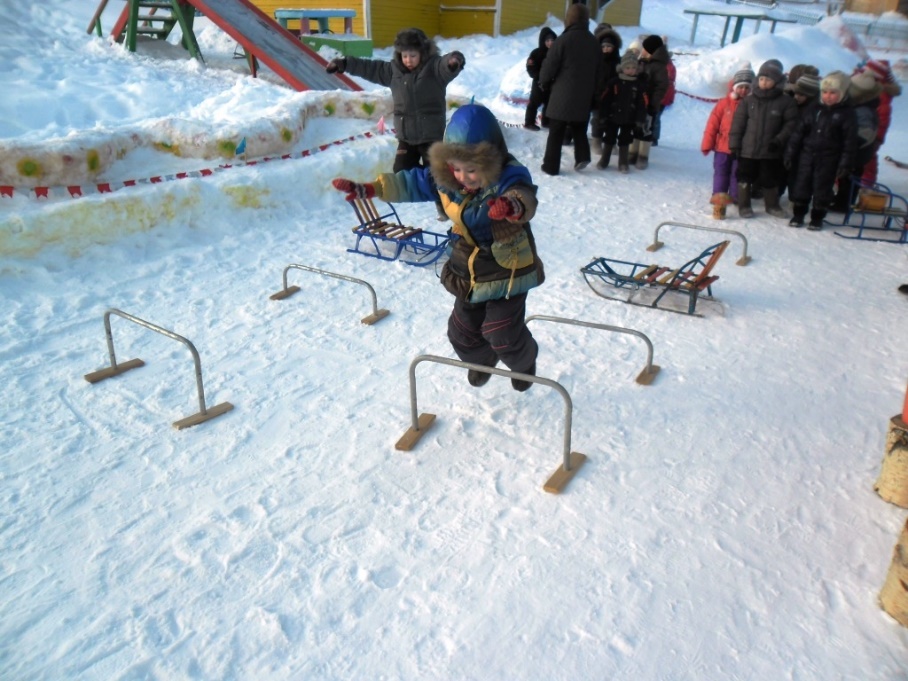 Няртала и нарты вывтi чеччалӧм
Коми игры и потешки
Марья баб дорын тöдмасям сылöн пемöсъяскöд (вöв, мöс, кöза, порсь, пон, кань). Велöдам кывбуръяс пемöсъяс йылысь коми кыв вылын.
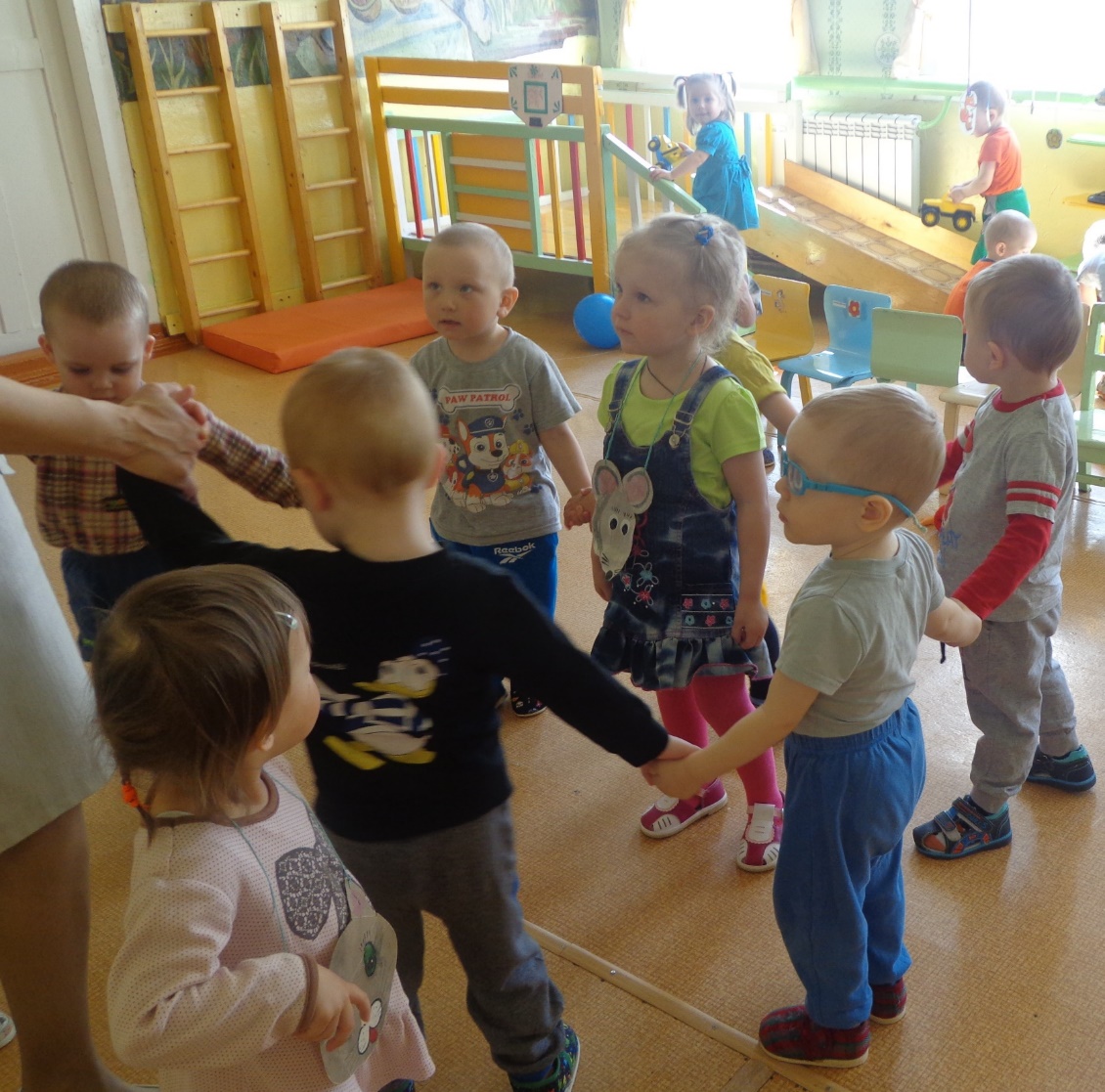 Ворсӧм «Кань мургысь ветлӧ»Кань мургысь ветлӧШыр аслыс корсьӧ.Ой, шырӧ, шырӧ, виччысьКаньлӧн гыжйыс зэв лэчыд
Коми ворсанъясӧн ворсам
Коми сьылакывъяс сьылам
Коми кывйӧн сёрнитам
Быдсямасӧ велӧдам.
Аттьӧ видзӧдӧмысь!